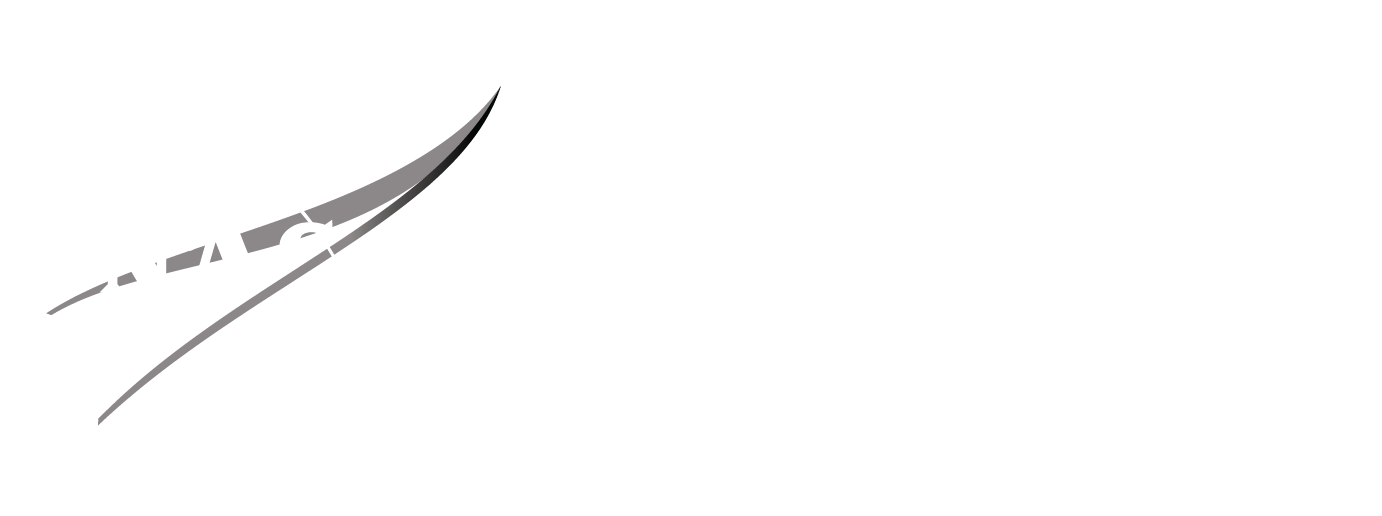 SRB Process Review
Planetary Advisory Committee (PAC) Meeting
November 2023
Dr. Wanda Peters
SMD Deputy Associate Administrator of Programs
NASA Science Mission Directorate
[Speaker Notes: STILL]
1
Psyche IRB Report – SRB Findings and Recommendations
4
SMD CPMO – Strengthening IAs Initiative
5
SRB Ideas for Action, SMD Implementation
2
PAC Findings, Recommendations
3
6
NASA Response to Psyche IRB Report
Q&A
[Speaker Notes: [1 min]

Hello, I am Dr Wanda Peters, NASA SMD’s Deputy Associate Administrator of Programs. Today I will be walking you through the recent SRB reports and findings and the Agency and NASA’s forward plans in response to these reports and findings.]
Psyche IRB Report – SRB Findings and Recommendations
IRB Observations
The SRB process can be an important project-management asset to identify critical problems requiring corrective action
The SRB process includes: an independent board, interaction with the project being reviewed, and NASA oversight of the board and project activities to ensure board actions are properly implemented.
The Psyche SRB reviews were not timed properly to allow identification of the problems that caused the launch delay or the recommendation of corrective actions
The board identified schedule issues that were not communicated with sufficient level of severity, were not acted upon appropriately by the project, and/or were not properly dispositioned by NASA
Work Still Needed
Recommendations
The IRB believes NASA and Management Centers should take the necessary action to clarify the responsibilities of the board, the appropriate schedule for board meetings, and board membership composition. 
NASA’s actions should specifically define the project responsibilities when answering board recommendations and NASA accountability for governance of the total process to ensure that board recommendations are properly understood and dispositioned
The SRB process must be strengthened to discriminate between “normal” activities and serious issues that will highlight critical factors impacting a project’s success 
Guidelines given to projects for status reporting should be clear and unambiguous (e.g., for “green,” “yellow,” and “red” color-coding)
The response to the SRB-reported issues and concerns must be thoroughly reviewed on a regular basis until satisfactory resolution is achieved by the SRB, Management Center, and NASA authorities
[Speaker Notes: [2 min]

Here is a quick refresher of the Psyche IRB Report – SRB Findings and Recommendations. You can see that the Psyche IRB bucketed SRB content into Observations, Work Still Needed, and Recommendations – NASA and SMD have been working to provide the necessary clarifications, oversight, and guidance to the SRB process]
PAC Findings/Recommendations June 2023
Psyche IRB Follow-up with Institutional Assessment 
Context/Finding: The PAC expresses our appreciation for the transparency and insights provided by JPL and PSD leadership in addressing the issues identified in the Psyche Independent Review Board (IRB) findings. JPL’s proactive attitude of taking interim steps to mitigate remaining concerns with the Standing Review Board (SRB) review process, while NASA leadership assesses the SRB review process, is laudable. Similar proactive interim steps are desirable at other NASA Centers 
Recommendation: With important upcoming reviews for major missions, the PAC requests an update on the status of the Agency’s internal reviews of the SRB review process and the Agency’s response to the IRB recommendations
[Speaker Notes: [1 min]

At the last PAC meeting, we provided an overview of the SRB process (both from the Agency and SMD perspective). 

Following that meeting, the PAC has requested more information on the Agency’s internal review of the SRB review process and the Agency’s response to the IRB recommendations. Here is the Finding/Recommendation from the previous PAC meeting that detail this request]
NASA Response to Psyche IRB Report
SMD/JPL Response to Psyche IRB Report - SRB Findings and Recommendations:
We partially concur with the IRB's assessment that the responses to the SRB Review Process improvement recommendations were inadequate. 
NASA agrees that significant work is needed to meet the spirit of the recommendations in this area. 
We acknowledge, however, that this is an area of Agency responsibility, requiring active engagement across multiple Headquarters organizations, and efforts that go well beyond the Psyche Project, JPL, or even SMD jurisdiction. 
We note the IRB's positive acknowledgement of the active efforts specific to the Psyche SRB, and we remain committed to delivering impactful improvements to benefit all relevant NASA projects and programs in the future.
The work being led by the NASA Chief Project Management Officer (CPMO) in collaboration with the Mission Directorates is underway and is intended to address deficiencies in the current SRB and independent assessment processes and practices.
[Speaker Notes: [5 min]

Here is a breakdown of the NASA SMD/JPL Psyche IRB Response; our next slides will focus on the work CPMO has conducted the independent assessment processes and practices (A-IV). 

On this slide, a significant area of importance in the NASA response is A-II: “We acknowledge, however, that this is an area of Agency responsibility, requiring active engagement across multiple Headquarters organizations, and efforts that go well beyond the Psyche Project, JPL, or even SMD jurisdiction.”In this statement, NASA and JPL recognize the need for improvement to the SRB process and acknowledges the reality that implementing improvements will require a cross-organization response, paying respect to the different organizational and directorate capabilities and responsibilities.]
NASA CPMO - Strengthening IAs Initiative
CPMO gathered feedback on NASA’s IA process earlier this year through an Independent Assessment (IA) Community Survey (283 responses, 37 respondents) and IA Stakeholder Survey (466 responses, 87 respondents)
Initiative aims to improve cross-organizational collaboration, share best practices and lessons learned, and identify forward work for IA improvement in collaboration with the mission directorates (MDs) 
CPMO presented the findings and recommendations to stakeholders at the August 2023 MD IA Forum
Identified 13 key-takeaways across 9 categories, 16 challenges to the IA process, 13 ideas for action, and 8 focus areas for future work
Recommended: 
Increasing SRB training opportunities 
Improving SRB feedback mechanisms and accountability 
Documenting and standardizing SRB procedures, expectations, and roles and responsibilities
[Speaker Notes: [3 min]]
Thank you! Questions?
[Speaker Notes: [10 minutes]]
Backup
‹#›
Striking a balance for making the SRB work for all convening authorities (ESDMD)
SRBs issuing recommendations that overlook the constraints within which the MD operates (e.g., limited funding) (ESDMD)
The scope of SRB reviews sometimes extends beyond the P/p under review (ESDMD)
The performance of SRBs is influenced by the personalities of their members (ESDMD)
Finding and selecting qualified personnel in a dynamic environment (ARMD, SMD)
Navigating constraints of the relationship with the project based on acquisition approach (ARMD)
Dispersed SRB success criteria across multiple documents (STMD)
Absence of meaningful high-level training (STMD)
Addressing projects that ignore review feedback (STMD)
Forcing FFP contracts to fix problems (STMD)
Hybrid meetings inhibiting meaningful dialogue (SMD)
Summary of Feedback:Challenges
[Speaker Notes: Slides 10-14 are backup slides from the CPMO IA Initiative presentation given by CPMO at the MD IA Forum in August 2023]
Summary of Feedback: Challenges
Staffing and Qualifications: Finding and selecting qualified and available personnel for SRBs in a dynamic environment appears to be a challenge for all MDs. This includes not only identifying individuals with the right skills but also ensuring they are available and capable of effectively participating in the review process
Training: There is a lack of meaningful high-level training for SRBs. This challenge pertains to the need for training programs that can equip SRB members with the skills and knowledge necessary to conduct effective reviews
Scope and Execution of Reviews: There seems to be an issue with how SRBs execute reviews. In some instances, they issue recommendations that do not fully recognize the constraints within which the MD is operating (i.e., limited budget). In other instances, the scope of their reviews extends beyond the program/project under review
Management and Leadership Challenges: Leadership needs to set the tone for success and focus on upholding core values, which is a challenge when there is a dynamic environment and limited resources
Feedback and Accountability: There is a need for a mechanism to ensure that feedback from SRBs is considered and not ignored, implying a need for a more structured accountability process
Summary of Feedback: Ideas for Action
Significant value in a community of practice and promoting open and honest dialogue (SMD)
Make individuals available with specific subject matter expertise who can work closely with the P/p team (ESDMD, ARMD)
Non-voting consultants could be brought on to observe, learn, and provide mentorship (STMD, SMD)
Require RMs with lived program experience, not just meeting facilitation skills (ESDMD)
Centers could establish a requirement for IA service (STMD)
Develop meaningful training either via SATERN or given by experienced personnel (SMD)
Develop a system for staffing where the supervisor is a key stakeholder (ARMD)
Leadership needs to focus on upholding NASA core values (ARMD)
IAT leadership should set the note for success (STMD)
Later reviews could deprioritize review teams and leverage independent personnel instead, prioritizing IATs for earlier reviews (STMD)
Metrics to measure SRB effectiveness and improvement should be established (SMD)
Projects and SRBs should check-in between life cycle reviews (SMD)
SRB should receive project data in a timely manner and have a dedicated pre-review given by the project prior to a life cycle review (SMD)
Independent Assessment Survey Background
Responses to Open-Ended Questions:
IA Community Survey: 283 Responses from 37 Respondents
IA Stakeholder Survey: 466 Responses from 87 Respondents
Responses were grouped in nine Categories. (Categories are listed according to number of combined responses, from highest to lowest)
Category 1: Staffing
Category 2: Engagement
Category 3: Training
Category 4: Review Planning and Execution
Category 5: Purpose/Value of Independent Assessment
Category 6: Review Products
Category 7: Organizational Management of IAs
Category 8: Post Review/Follow-Up
Category 9: Policy
Within many Categories, responses were also grouped in sub-categories
‹#›
Category 1: Staffing
Database of Qualified IAT Members is Needed (16 Responses)
IAT Members have Demanding “Day” Jobs that Compete with Review Roles (37 Responses)
Relevant Experience is Essential but not Always Available (37 Responses)
Review Managers are Essential to IAT Success – Need More Training, Consider Dedicated Full-Time Role (35 Responses)
Category 2: Engagement
No Additional IAT Reviews are Needed (25 Responses)
Engage IAT when LCRs Separated by Long Periods of Time (20 Responses)
Earlier IAT Engagement would be Beneficial (19 Responses)
Category 3: Training
Training is Essential and Lacking (50 Responses)
Relevant Experience is Essential but not Always Available (37 Responses)
Review Managers are Essential to IAT Success – Need More Training, Consider Dedicated Full-Time Role (35 Responses)
Category 4: Review Planning and Execution
Leadership Needs to Set the Tone for IAT Success (16 Responses)
Category 5: Purpose/Value of Independent Assessment
Leadership Needs to Set the Tone for IAT Success (16 Responses)
Category 7: Organizational Management of IAs
Review Managers are Essential to IAT Success – Need More Training, Consider Dedicated Full-Time Role (35 Responses)
Categories 6 (review products), 8 (post-review follow-up), 9 (policy): No key take-aways
Key Take-Aways by Category
‹#›